Proč miliarda hladoví a třetina jídla se vyhodí?
19. 4. 2022
Jan Malý Blažek (maly-blazek@fss.muni.cz)
Katedra environmentálních studií
Fakulta sociálních studií
Masarykova univerzita
Úvod
O čem to dnes bude?
O základní formě lidské aktivity – zajištění obživy
O politicko-ekonomických souvislostech produkce potravin
O nedostatku potravin a potravinové suverenitě
O sociálních a environmentálních dopadech globální produkce potravin
Potravinové zdroje člověka
Zdroj potravy pro člověka
V širším pohledu jsou to 
Půda, osivo, klima, pracovní síla
Technologie - stroje, zpracovatelské linky, šlechtitelství, skladování
Přírodní zdroje - voda, minerály jako hnojivo, přírodní kapacita pro ukládání zemědělských odpadů
Instituce - organizace, management, právní předpisy, státní regulace, dotace, politika

(Braniš, M. 2006. Globální problémy životního prostředí, str. 211)
Produkce potravin
Sběr, lov, rostlinná a živočišná produkce
Zpracování potravin, konzervace, skladování
Distribuce a konzumace

+ všechny návazné činnosti agroprůmyslu (výroba hnojiv, pesticidů, GMO)... politiky, lobbying, ekonomické souvislosti, mezinárodní dohody
Potřeby a milníky současného zemědělství
Nasytit 8 mld obyvatel
Nasytit 9+ mld budoucích obyvatel
Nasytit současnou téměř 1 mld hladovějících
Udržet ekosystémové kvality, udržet “Planetary boundaries”
Nevytvářet erozi, environmentální degradaci, kontaminaci vod a půd
Snížit únik skleníkových plynů 
Adaptovat se na klimatickou změnu

Otázka 1: Jak zajistit potřeby potravinové produkce a zároveň zachovat a zlepšit současný stav ekosystémů?
Půda jako zdroj
Plocha souše – 149 mil. km2, z toho 40 mil. je živočišná produkce, 11 mil. rostlinná produkce, 39 mil. jsou lesy
Úbytek lesů každoročně o 47 tis. km2, tj. rozloha Slovenska (Atlas for the end of the world, Our World in Data).
Úbytek orné půdy, viz tabulka:
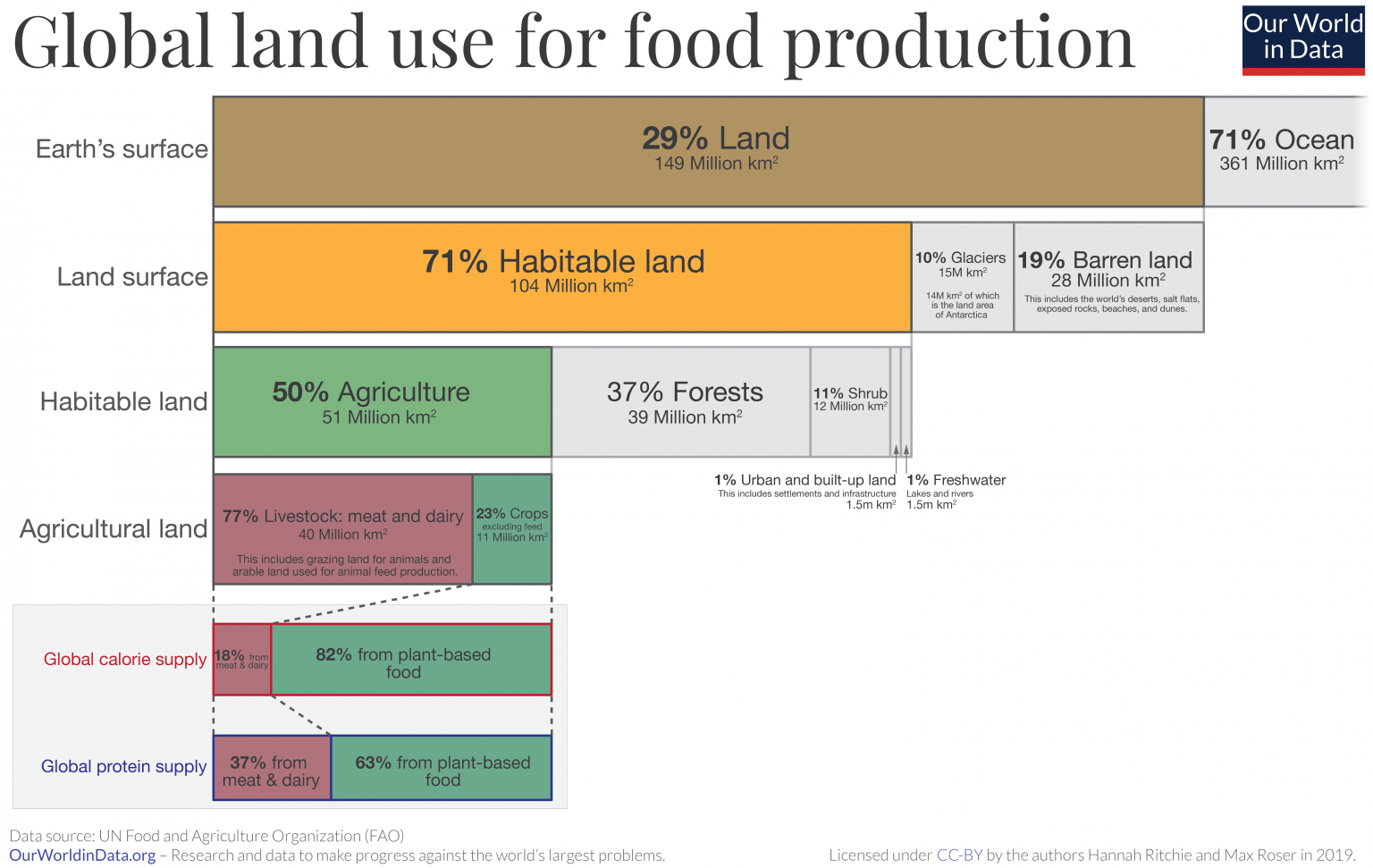 Více grafů na: https://ourworldindata.org/land-use
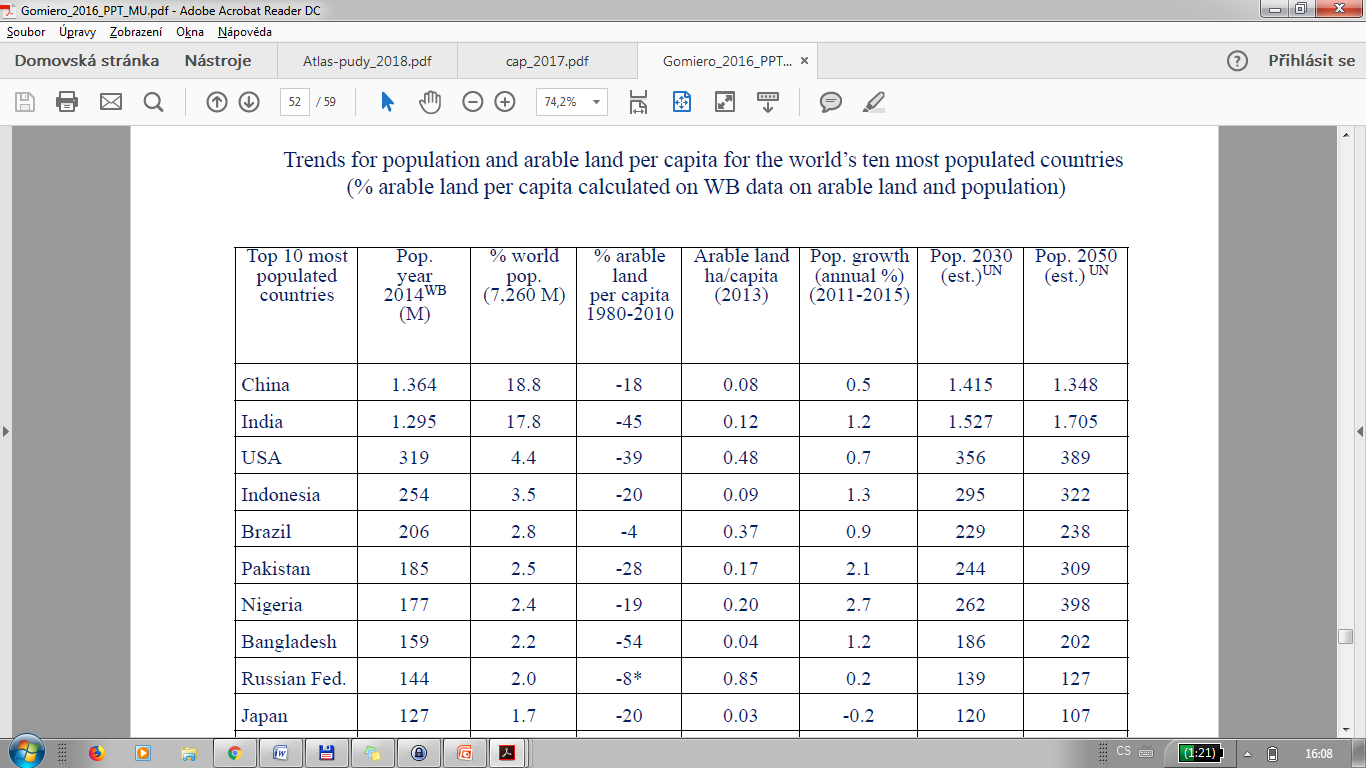 Zdroj: WorldBank. Viz Gomiero 2016
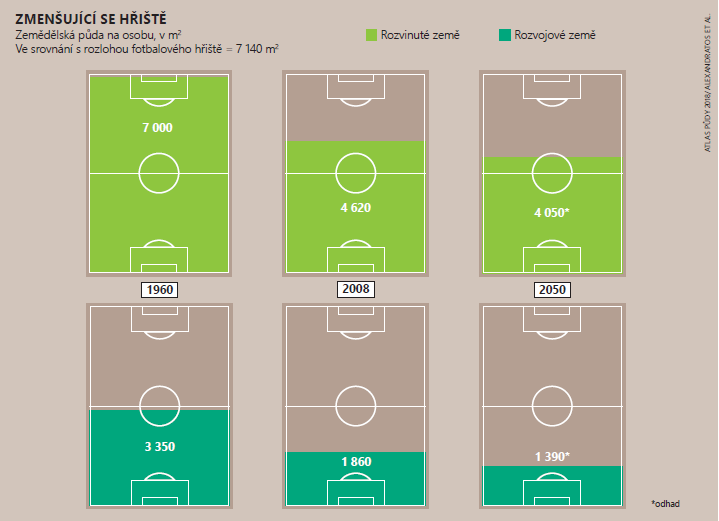 Zdroj: Atlas půdy, 2018
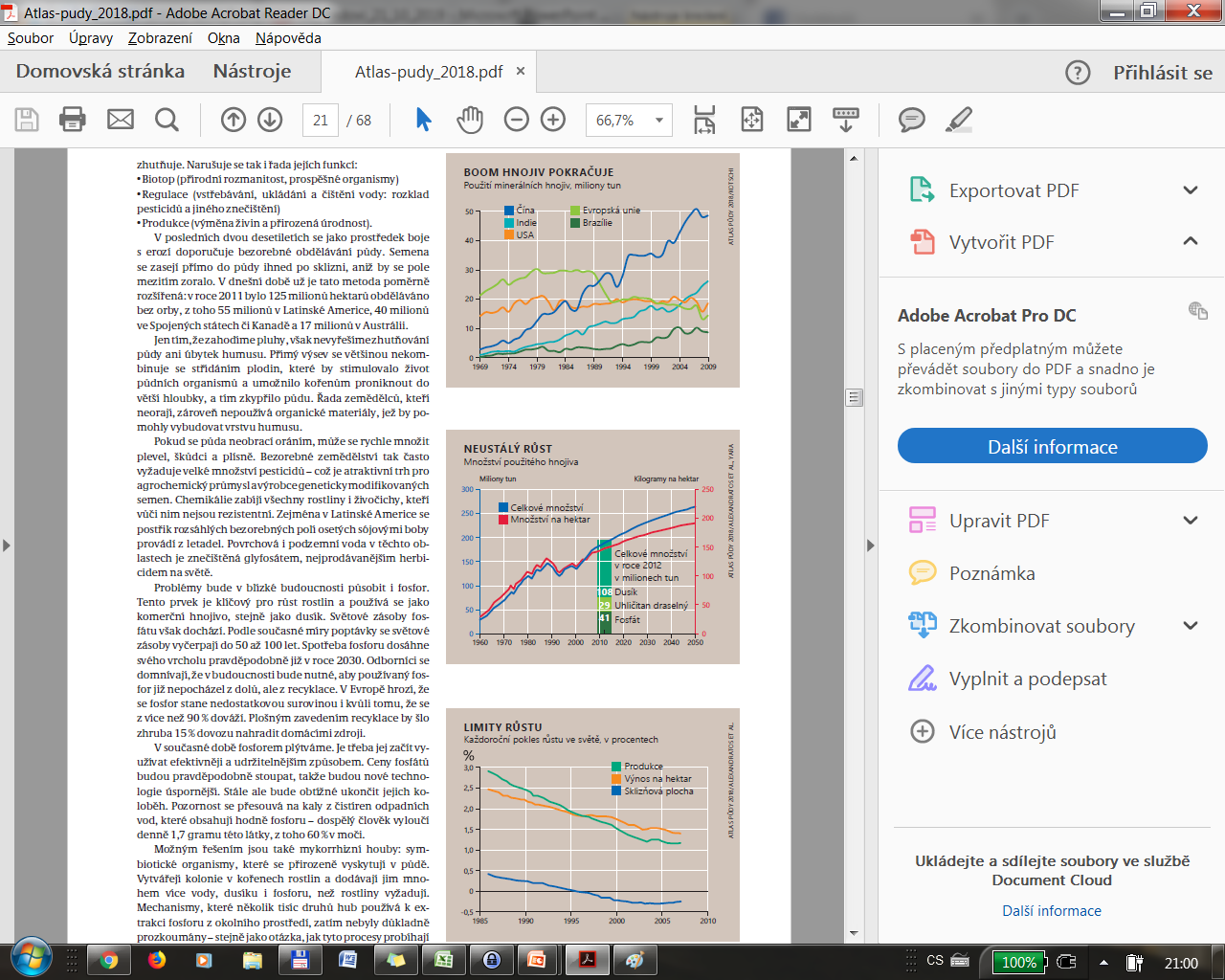 Rostoucí produkce?
PROBLÉM: Vytváření nových zemědělských ploch - Nová zemědělská půda je méně úrodná, často chybí zdroj vody, potenciální plochy jsou daleko od měst, v nichž dnes žije většina obyvatel země.
Růst hnojení chemickými hnojivy – postupem času se přesto snižuje relativní růst produkce
Atlas půdy, 2018
Měřítko globální produkce
ROSTLINNÁ PRODUKCE
Dominance pěstování obilovin. V roce 1961 celkem 740 mil. tun, v roce 2021 celkem 2800 mil. tun   http://data.worldbank.org/indicator/AG.PRD.CREL.MT; http://www.fao.org/worldfoodsituation/csdb/en/ 

ŽIVOČIŠNÁ PRODUKCE
Ročně 3,5 mld. kusů domácích zvířat a 69 mld. kusů drůbeže (https://ourworldindata.org/meat-production)
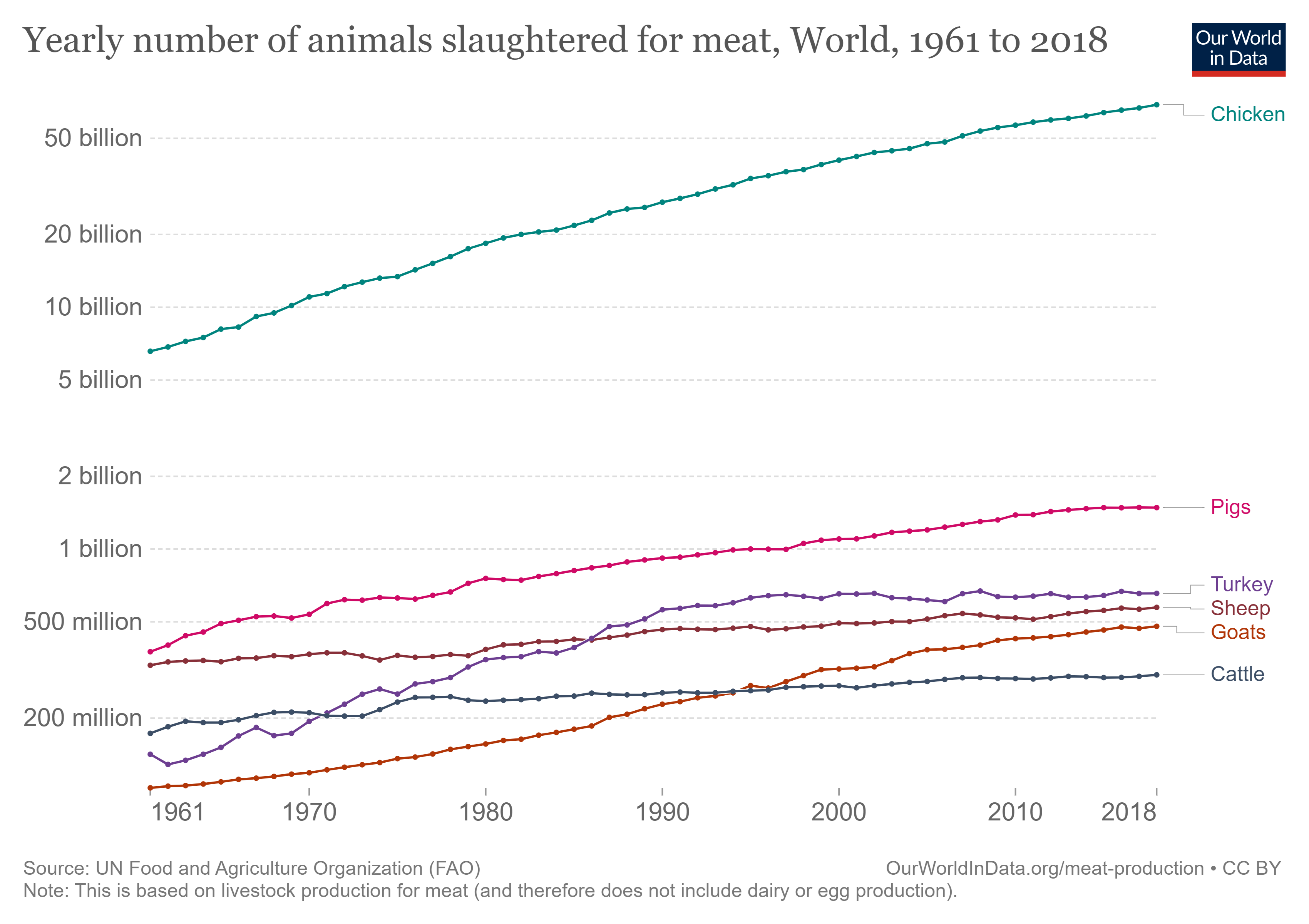 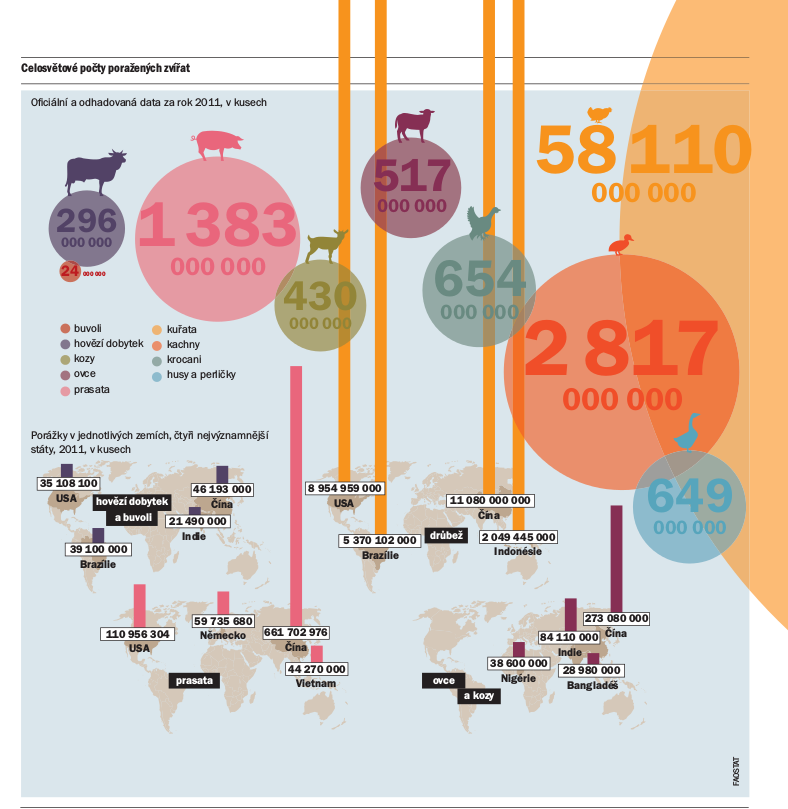 Zdroj: Atlas masa, 2014
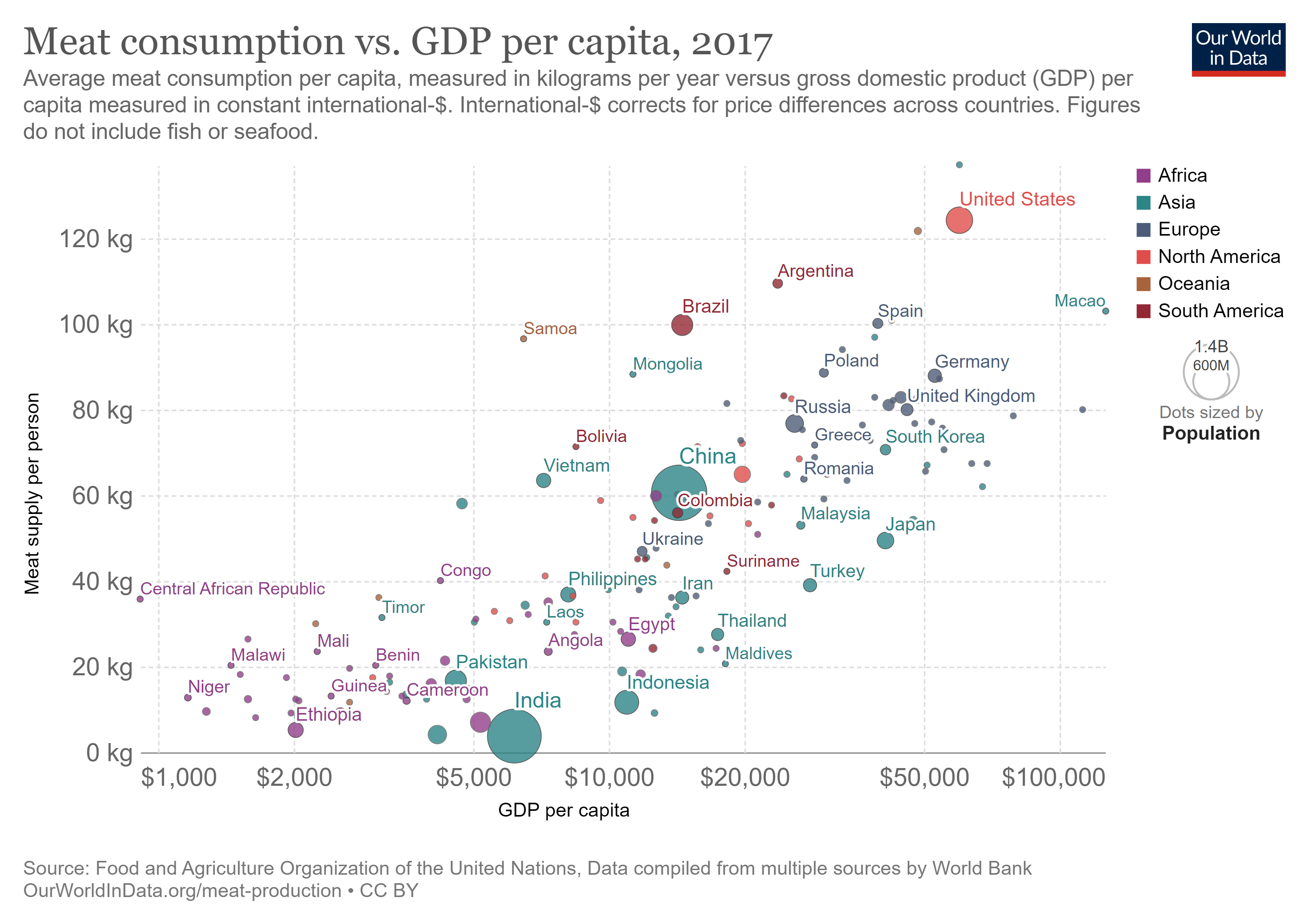 Rozsah a náročnost živočišné výroby
Spotřeba masa na osobu: 79 kg/rok v bohatých zemích, 33 kg v chudých
Stoupá, zejména v globálním Jihu a hlavně v Číně
Výroba 1 kg hovězího spotřebuje
15 000 litrů vody a 6,5 kg obilovin
Živočišná produkce (pastviny + krmivo) = 1/4 veškeré souše (= ¾ veškeré zemědělské půdy)
14,5% veškerých antropogenních emisí GHGs
Více než doprava
Krmiva
„Sója dovezená do ČR zpravidla pochází z J Am. Většina skončí ve zvířecích žaludcích“ (Zdroj: Atlas půdy, 2018)
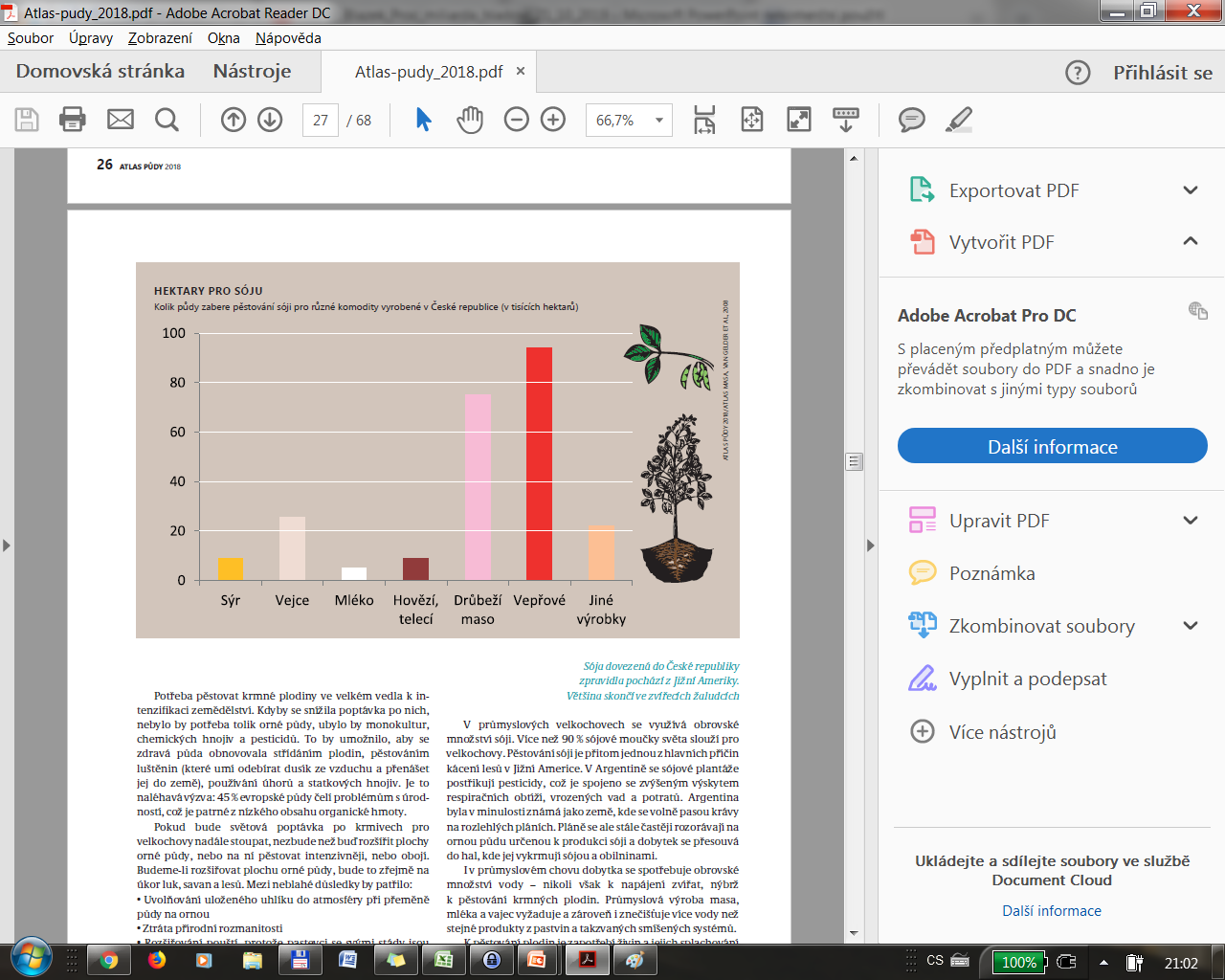 .. a dále
Včelařství (apikultura) - Od roku 2010 úbytek 40 % včelstev v USA (www.sos-bess.org)
Rybolov



				
Zdroj: https://www.fishforward.eu/sl/facts-figures/
Lesnictví - chov a lov, sběr hub a lesních plodin
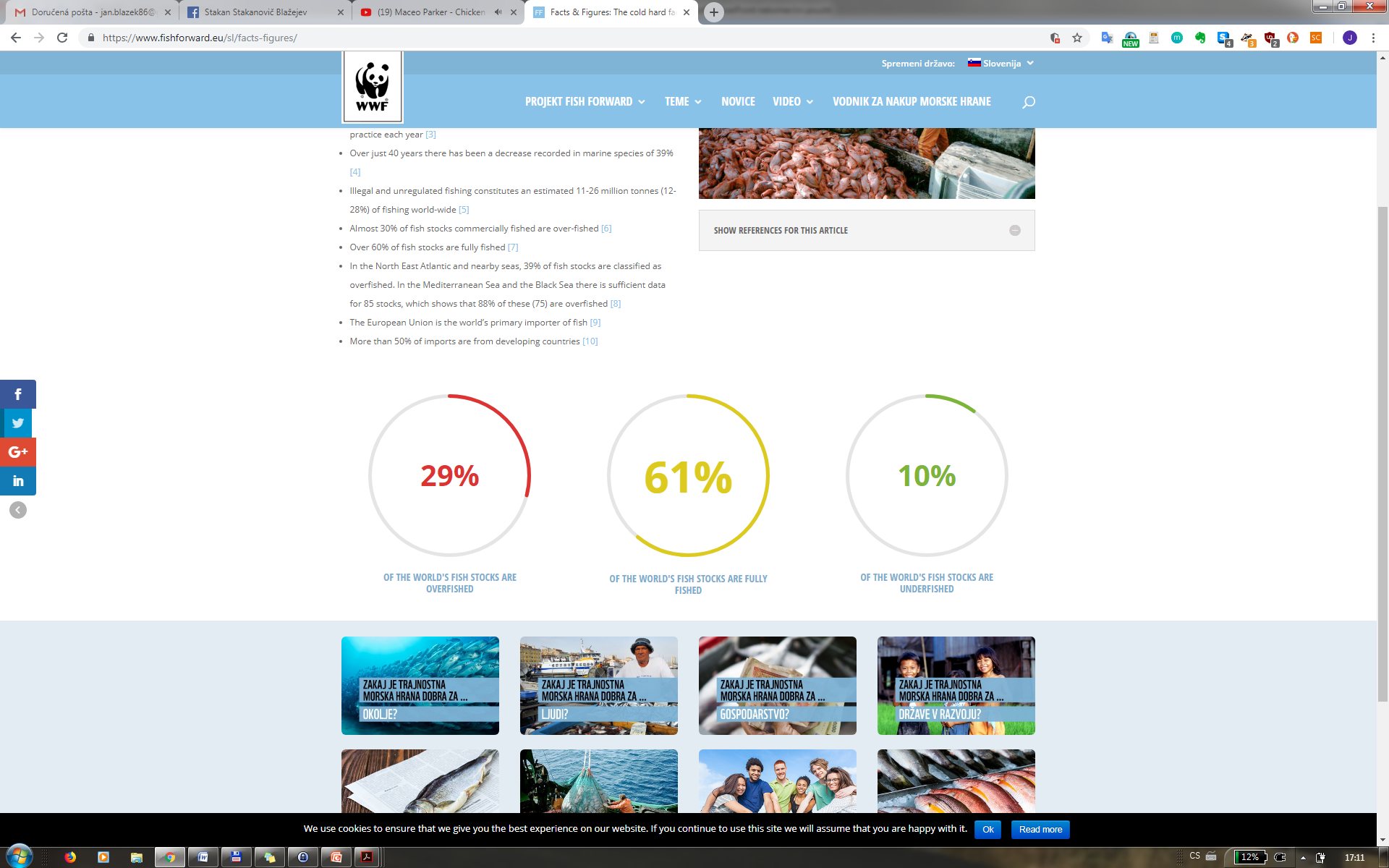 Politicko-ekonomické souvislosti
Faktory ovlivňující světovou produkci
Přírodní poměry
Vývoj společnosti a dostupnost technologií
Vlastnictví a způsoby využívání půdy
Koncentrace poptávky (obyvatelstvo měst)
Rozptýlenost nabídky (zemědělské plochy dál od měst, příměstské zemědělství, městské zemědělství)
Vznik specializovaných produkčních oblastí
Největší příjem z produkce dle komodit
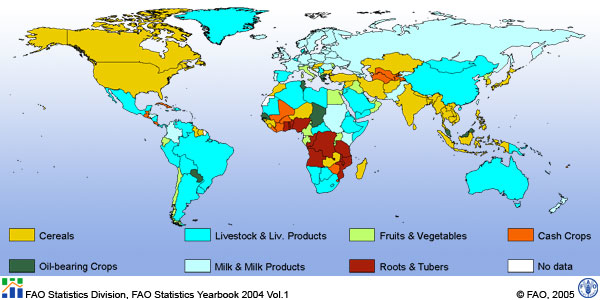 Export a import potravin (kcal)
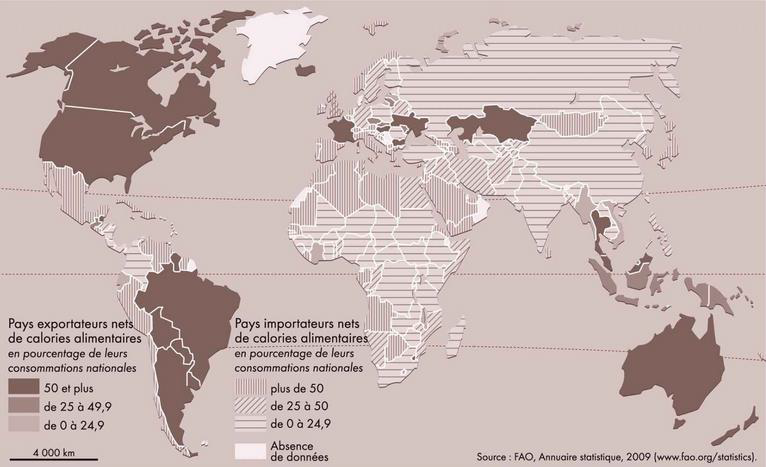 Zdroj: World Atlas, viz Gomiero 2016
Pracovníci v zemědělství
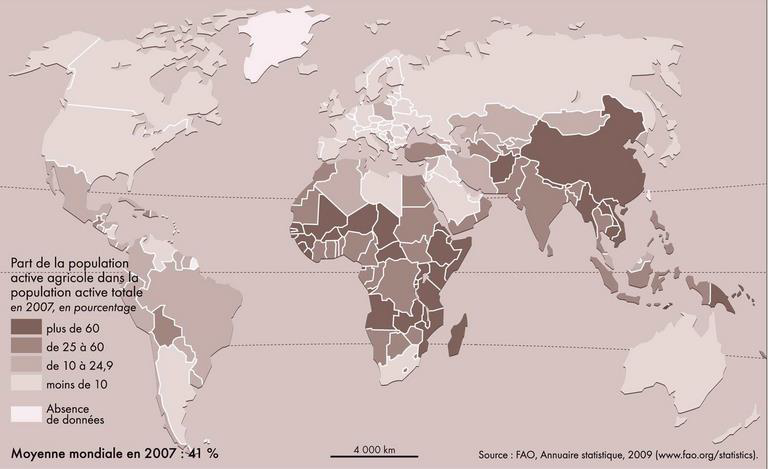 Zdroj: World Atlas, viz Gomiero 2016
Vlastnictví a způsoby využití půdy
Moderní společnosti – průmyslové zemědělství
Průměrná výměra zem. půdy na farmě v USA 100x větší než v Japonsku, 10 x větší než v západní Evropě
V USA typické rodinné farmy, v záp. Evropě typické farmářské družstva a velké podniky
Tradiční společnosti - občinové zemědělství
Veškerá půda ve vlastnictví občiny, zemědělec (člen) právo na úrodu, ale ne na volné vlastnictví.
„Modernita“ v tradičních společnostech – plantážnictví a nucené tržní zemědělství
Občinové zemědělství
Latinská Amerika - méně úrodné půdy, vysoko v horách
Tropická Afrika - stále velké plochy
= Samozásobitelské hospodářství
Problémy:
Vyvlastňování → vznik nových plantáží
Přelidnění → nezaměstnanost (příp. zaměstnanost na plantážích), hlad
Majetková diferenciace v občině → vznik občinové šlechty
Nucený vstup na trh (daňová povinnost) → exportní specializace
Drobné tržní zemědělství a plantážnictví
Drobné tržní zemědělství -  rozklad občin a feudálních vztahů, daňová povinnost, nutnost produkce (exportních) druhů - monokultury, často pachtovní (nájemní) smlouvy

Plantážnictví - vznik a) z otrokářství a kolonialismu; b) neokolonialismus zahraničního kapitálu + exportní závislost zemí a dnes již i domácí kapitál. 
Velmi špatné pracovní podmínky - pracovní doba, plat v naturáliích, používání pesticidů, dětská práce
Tržní zemědělství - vývoj
Smíšené zemědělství (pěstování píce a žita na zimu, chov dobytka na maso a mléko) přetrvávalo v Evropě 2-3 tis. let (dvojpolní a trojpolní systém)
V 19. stol. agrární revoluce, střídavé hospodářství, celoroční obdělávání, specializace, oddělení produkce a spotřeby - trh. Produkce podle ziskovosti (nikoli výnosnosti), mezikontinentální obchod (dnes nejen plodiny, které nejdou v Evropě produkovat)
Dnes: Intenzifikace, mechanizace a specializace, zvýšení food miles, pokles pracovní síly v zemědělství (v ČR dnes 3 %). Green revolution (zvýšení výnosnosti odrůd, původně odrůd rýže; používání průmyslových hnojiv a mechanizace); White revolution (zvýšení dojivosti krav v Indii). GMO revolution? Zdroj: http://www.fao.org/docrep/004/y3557e/y3557e09.htm 
Ekologizace zemědělství: Odklon od produkce k mimoprodukčním funkcím zemědělství (sociální, krajinotvorné, environmentální). Zemědělství by mělo mít aktivní podíl na všestranné obnově funkcí krajiny, na tvorbě a upevňování její ekologické stability i na očištění potravních řetězců
Zemědělská politika
Obchodní politika států (cla, licence, kvóty)
Obchodní politika nadstátních organizací na základě mez. dohod sdružující významné producenty
Státní intervencionismus - podpora určitých kultur (energetické plodiny) oblastí (upadající oblasti) procesů (ekologické zem.), rekultivace prostředí
Př. Společná zemědělská politika EU - formou dotací by měla zajišťovat vysoké standardy kvality a bezpečnosti produkce, měla by podporovat místní zemědělce a rozvoj venkova. Je však značně kontroverzní - podporuje více velké podniky, nedokáže řešit problémy distribučního řetězce ani koncentrace půdy. – Viz IFOAM https://www.ifoam-eu.org/sites/default/files/ifoameu_policy_cap_post_2020_vision_paper_final_201701.pdf
Sociální a ekonomické problémy
Koncentrace půdy a zisků v rukou nadnárodních firem
Zábory půdy (Land Grabbing)
Plýtvání produkcí
Produkce geneticky modifikovaných organismů (GMOs)
Rostoucí cena půdy
Specializace regionů (vývozní regiony globálního Jihu)
Zemědělec - cenový příjemce, nadnárodní řetězec - cenový tvůrce
Zemědělec - cenový příjemce, nadnárodní řetězec - cenový tvůrce; ústní dohody, krátkodobé smlouvy, tlak na produkci. Dopad - zemědělci do poslední chvíle neví, zda produkci prodají. Stávají se vazaly velkých podniků. Viz např: www.zachranjidlo.cz 

OTÁZKA 2: Současný stav zhoršuje PŘÍSTUP K PŮDĚ malým a středním zemědělcům a  přístup obyvatel ke kvalitním a bezpečným potravinám a zároveň vytváří tlak na spravedlivou odměnu pro zemědělce. Jak tuto situaci změnit?
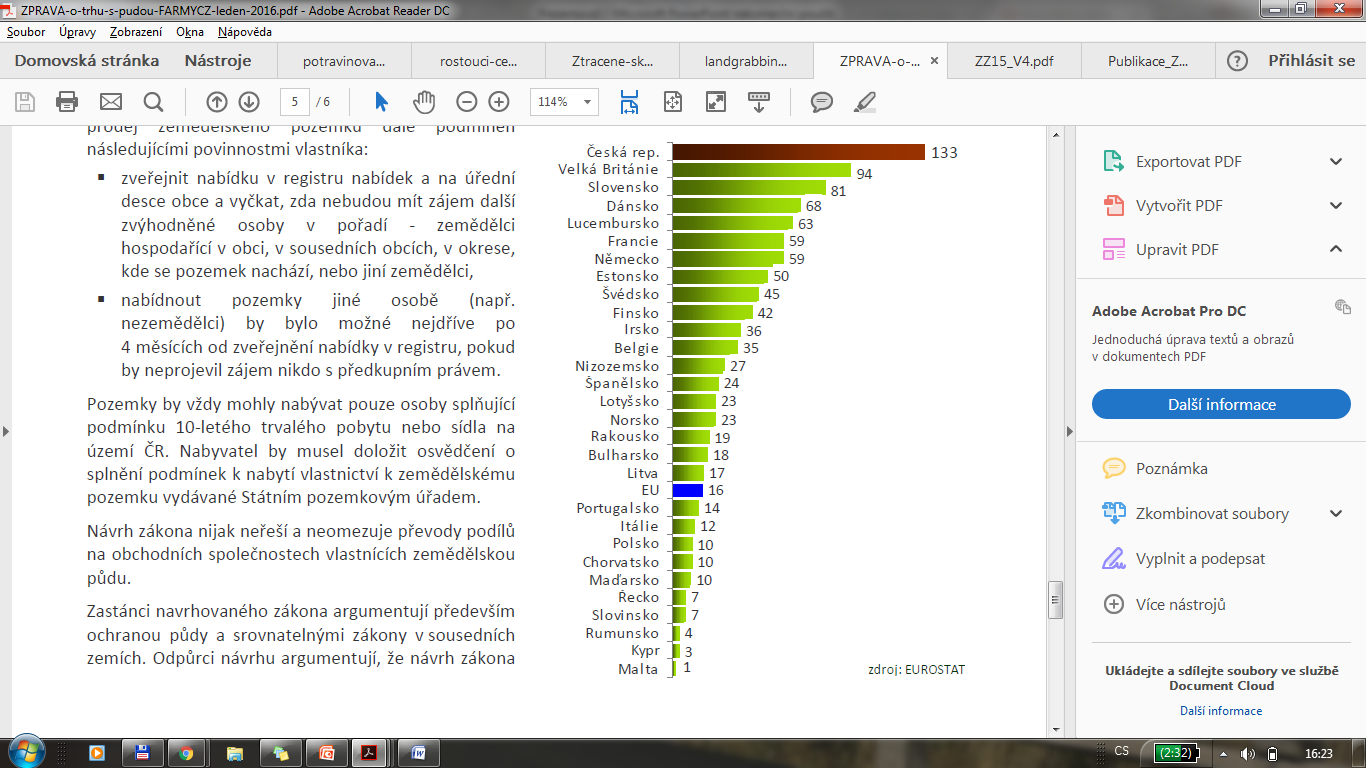 Koncentrace půdy
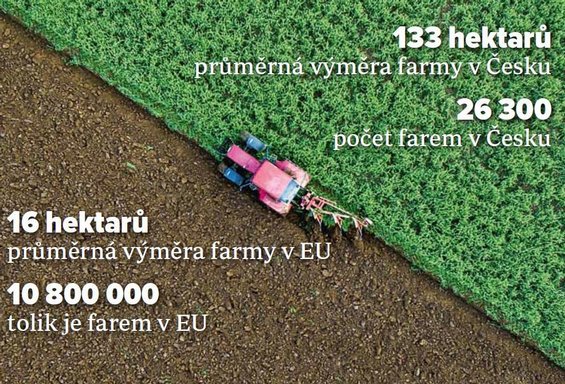 Cena zemědělské půdy v ČR
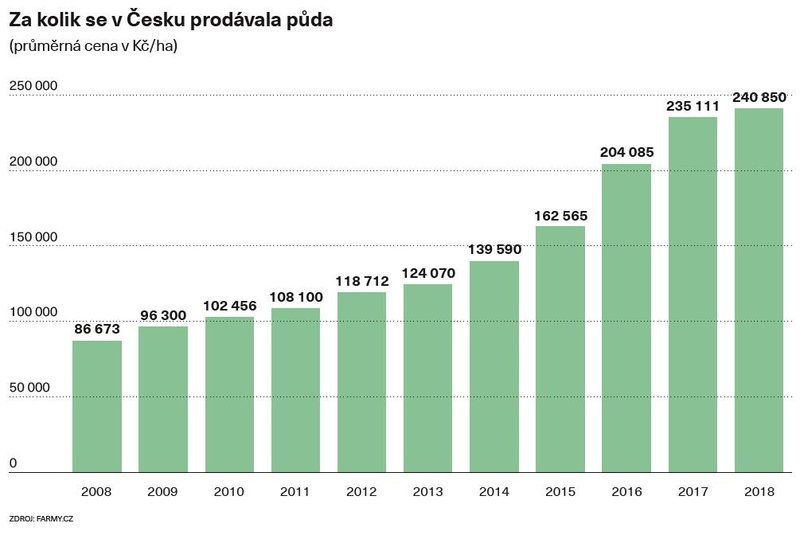 Kdo vlastní genofond? Agrochemické a semenářské firmy
Zdroj: https://www.accesstoseeds.org/app/uploads/2018/07/Top20GlobalSeed.pdf
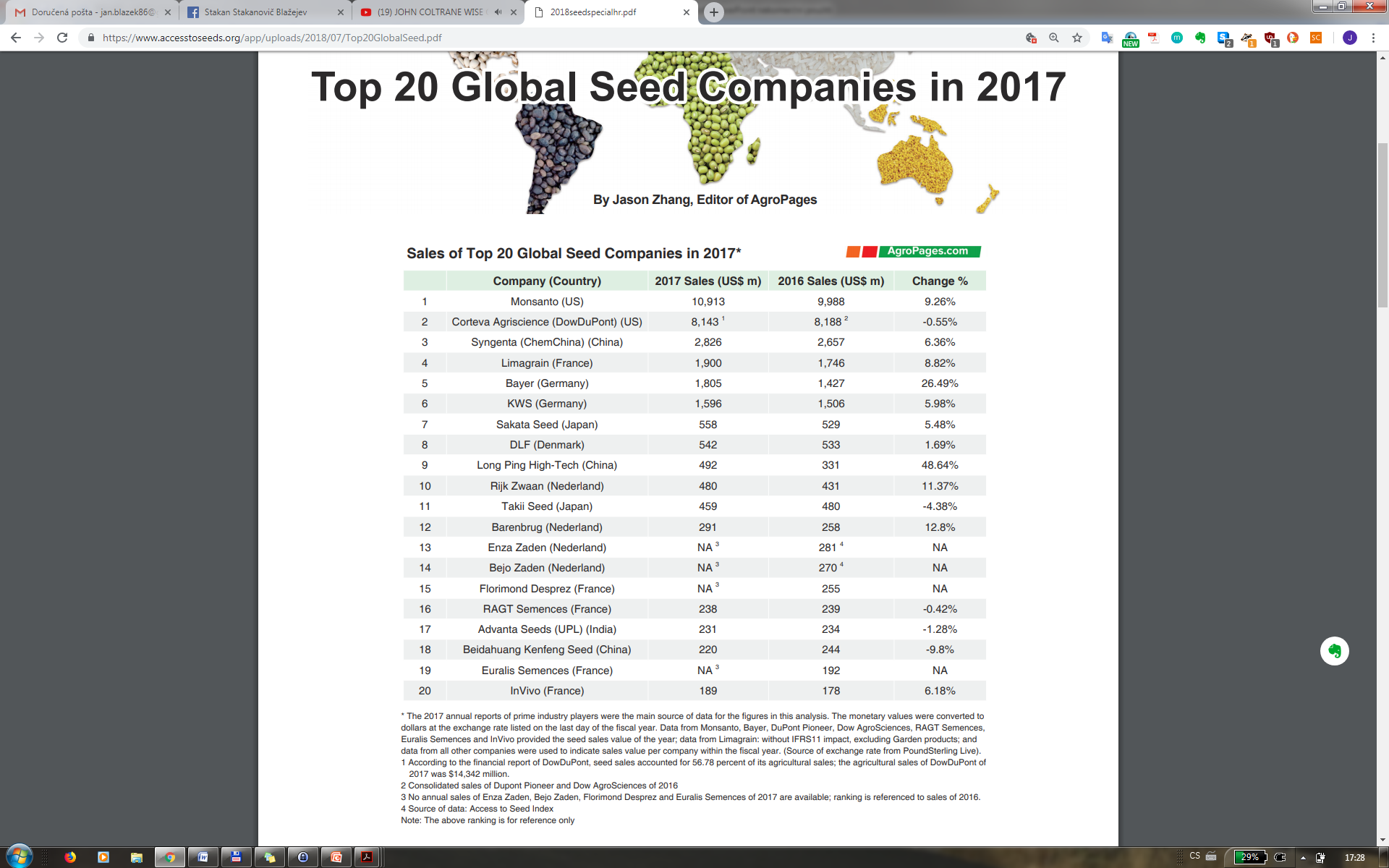 GMO
GMO - geneticky modifikované organismy
Technologie zasahující do DNA struktury organismů (plodin) za účelem selekce určitých vlastností (velikost, růst, odolnost vůči klimatickým vlivům, vůči škůdcům, apod.)
Zkracuje dobu nutnou k vyšlechtění druhu konkrétních vlastností na polovinu
Není zaručena bezpečnost těchto plodin na organismy (vč. člověka), na ekosystém
Zábory půdy (land-grabbing)
„Dlouhodobé nabývání nebo pronájem půdy nebo práva užívat tuto půdu, a to s doprovodnými značnými problémy či dokonce s porušováním lidských práv“. (Glopolis)
Nepřítomnost dobrovolného nebo informovaného předchozího souhlasu místního obyvatelstva,
Nezohlednění sociálních, hospodářských a ekologických dopadů.
Velmi kontroverzní, přestože má podobu mnohdy legálních půdních akvizic. Zahraniční kapitál je do země “pozván” často i státními politikami a představiteli
V JV Asii, Lat. Am a Africe spojené s produkcí plodin pro biopaliva (jatropha, palma olejná, cukrová třtina, sója)
Hlad a potravinová suverenita
Case Study: Potravinová krize 2008 (Blažek, 2012)
Od roku 2006 silně rostly ceny základních potravin na světových trzích
Skokový nárůst v roce 2008
FAKTORY: růst obyvatel, změna jídelníčku v Číně a Indii, sucho (Rusko, Austrálie), růst produkce biopaliv, restrikce exportů (Argentina, Ukrajina), rostoucí cena ropy, finanční spekulace s cenami komodit
Nárůst hladovějících v roce 2008 z cca 800 mil. na 1,2 mld.
Ceny potravin jsou i nadále silně volatilní (2. nárůst cen 2010-2011, zejména cukr)
Ceny potravin 2007-2010 (Blažek, 2012)
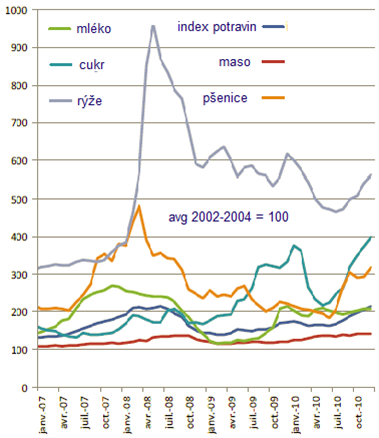 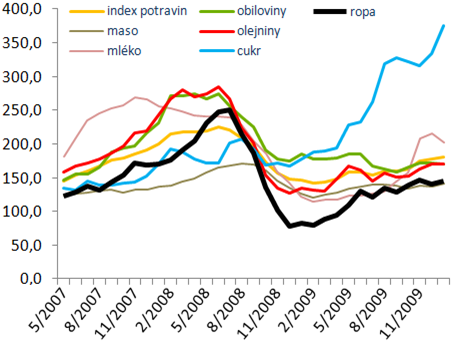 Potravinová krize 2022
Unprecedented needs threaten a hunger catastrophe, World Food Programme, 4 April 2022
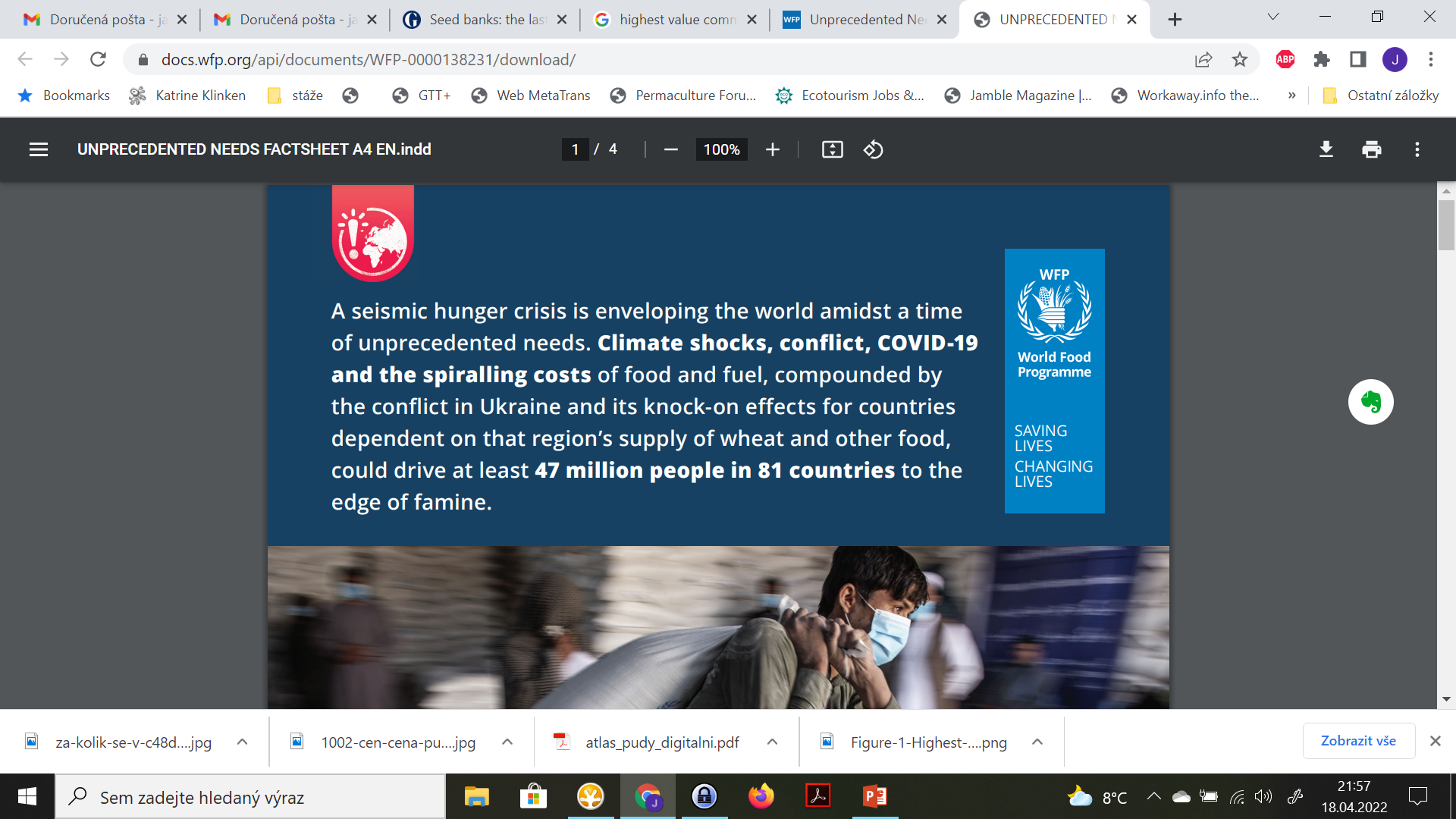 OTÁZKA 3: Jak ovlivňuje potravinovou bezpečnost současný konflikt na Ukrajině? Jak ji ovlivnila pandemie koronaviru?
Proč téměř 1 mld. lidí hladoví? (Glopolis, 2011)
HLAD
„Hlad je situace, kdy lidé nemají zajištěný přístup k dostatečnému množství bezpečných a výživných potravin potřebných k normálnímu růstu a zdravému životu.“
Světový potravinový program definuje tři projevy hladu:
nedostatečná výživa (chronické hladovění) - konzumovaná potrava neobsahuje dostatek energie k zajištění minimálních fyziologických potřeb
podvýživa (skrytý projev hladu) - nedostatečný příjem bílkovin, energie a stopových prvků, časté infekce a choroby; nedostatek železa, jodu, zinku a vitaminu A
hladovění (akutní hlad) - současné procesy vedoucí k podstatné ztrátě tělesné hmotnosti
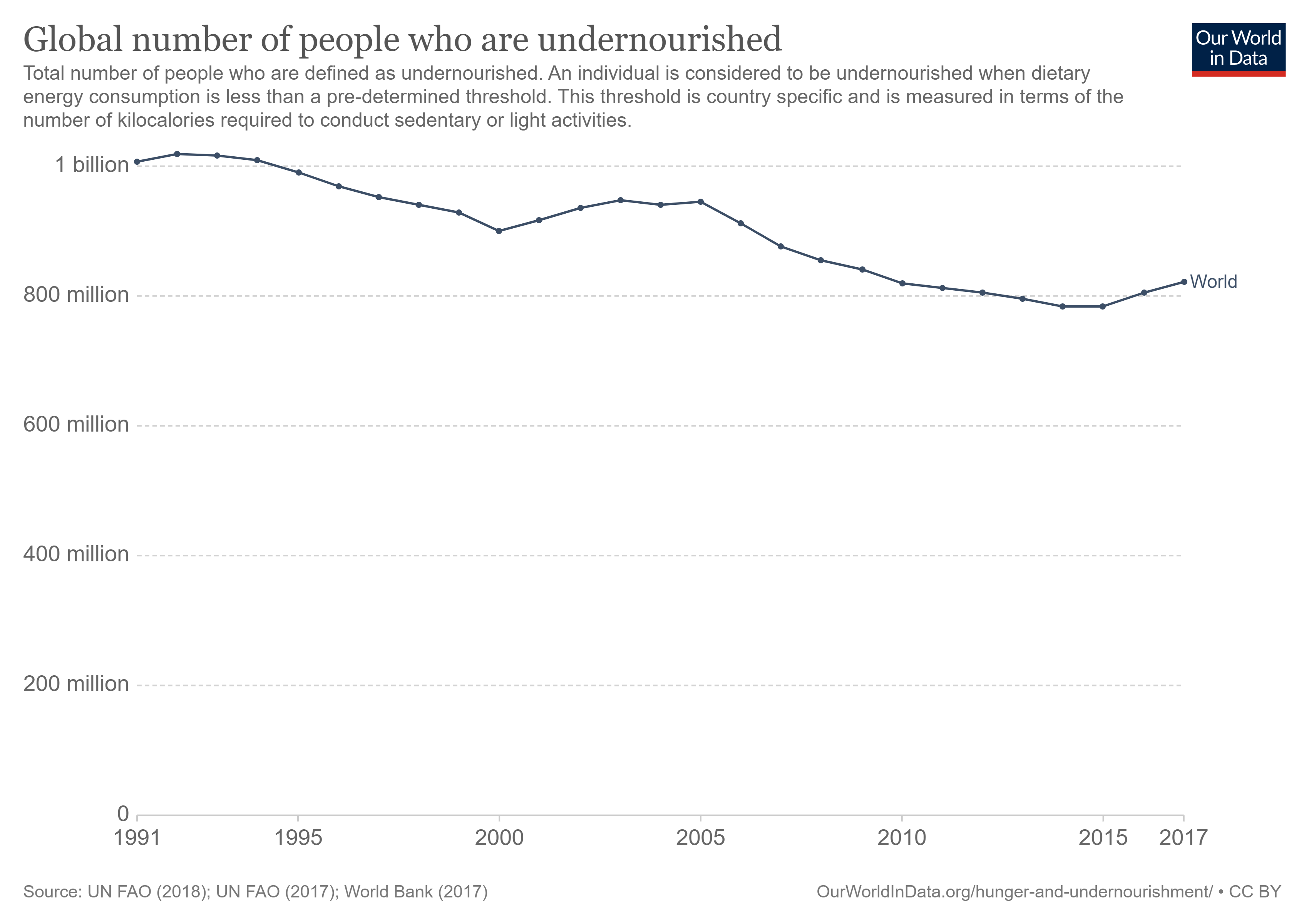 Více na https://ourworldindata.org/hunger-and-undernourishment
Hlad
Svět produkuje dostatek jídla, aby nasytil všechny obyvatele (v současnosti cca 2700 kcal denně na osobu)
Millenium Development Goals - Rozvojové cíle tisíciletí OSN
Úmluva z roku 2000, cílem č. 1 ukončení chudoby a hladu do r. 2015
Hlad: zmenšit na polovinu počet hladovějících mezi 1990 a 2015
Výsledek: oficiálně dosaženo, ale jen procentuálně
1990: 23,3% = 990 mil, 2014-16: 12,9% = 780 mil. (odhad
		(Zdroj: United Nations, 2015)
Sustainable Development Goals (od 2015)
Cíl 2: do 2030 žádný hlad
Hlad (a nadváha)
2021 asi 820 mil. lidí trpí nedostatečnou výživou. Nejvíce v subsaharské Africe - ¼ obyvatel regionu (FAO)
3,1 mil. dětí ročně zemře v důsledku nedostatečné výživy (asi polovina dětské úmrtnosti celosvětově)
A ZÁROVEŇ: více než 1 mld. lidí má nadváhu, z toho 300 mil. trpí obezitou
Příčiny hladu
Nerovnoměrná produkce a spotřeba (UNEP 2012)
18 % světové populace (industrializované země) spotřebuje 39 % produkce obilnin a 41 % produkce živočišných bílkovin
Přístup k hodnotnému jídlu
Přestože v nejchudších zemích vzrostla spotřeba jídla o 10 % mezi lety 1970-2000, ve stejnou dobu poklesla spotřeba zeleniny, ovoce a luštěnin (vzrostly cukry a tuky)
Důvodem je urbanizace - ztráta přístupu k půdě (např. z důvodu land grabbingu) + jiné stravovací návyky + růst významu obchodních řetězců s levným jídlem
Chudoba, konflikty, růst populace, klimatická změna, zemědělské politiky, mocenské politiky států a nadnárodních korporací (Causes of Hunger, www.worldhunger.org)
Ohrožené skupiny (Hlad nepřijímáme, Glopolis, ActionAid, 2011)
Drobní zemědělci (50 %)
Nájemní zemědělští pracovníci (20 %)
Rybáři a pastevci (10 %)
Městská chudina (20 %)

Děti!
Plýtvání
http://worldfoodclock.com/
Plýtvání potravinami
Plýtvání na Severu vs. Jihu
Ztráty (skladování, přeprava, zpracování) 
začátek distribučního řetězce
vs. plýtvání (vyhazování, znehodnocení) 
konec distribučního řetězce
Nepřímé plýtvání
krmivo pro živočišnou výrobu
biopaliva
Ztráty + plýtvání = 1/3 všech potravin = 1,3 mld. tun/rok
Plýtvání potravinami - Sever
Celkově: 31 – 39 % (cca 280 - 350 kg/os/rok)
na straně spotřebitele: cca 95 - 115 kg/os/rok
Největší plýtvání
Přímo na poli: požadavky na vzhled a rozměry zboží
“Prošlé” zboží v obchodech
Vyhazování v domácnostech
Mentalita blahobytu a plýtvání
Vždy plné regály
Vzhled a rozměr zboží
Datum spotřeby vs. datum minimální trvanlivosti
Plýtvání potravinami - Jih
Celkově: 10 – 20 % (46 - 92 kg/os/rok)
na straně spotřebitele 6 - 11 kg/os/rok
Největší ztráty
Škůdci
Nevhodné skladování (chudí farmáři nemají prostředky na zpracování a konzervování potravin)
Dlouhá přeprava
Zadlužení a špatné klimatické podmínky vedou k předčasným sklizním
Pěstování plodin pro export je zabezpečeno lépe: půda, zavlažování, skladování, infrastruktura, chlazení
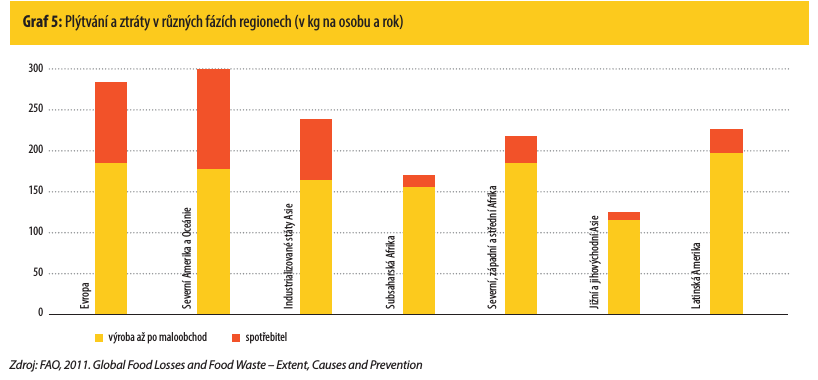 Převzato z: Hoering, Uwe. 2014. ZTRACENÉ SKLIZNĚ – Plýtvání a potravinová bezpečnost. Praha, Glopolis.
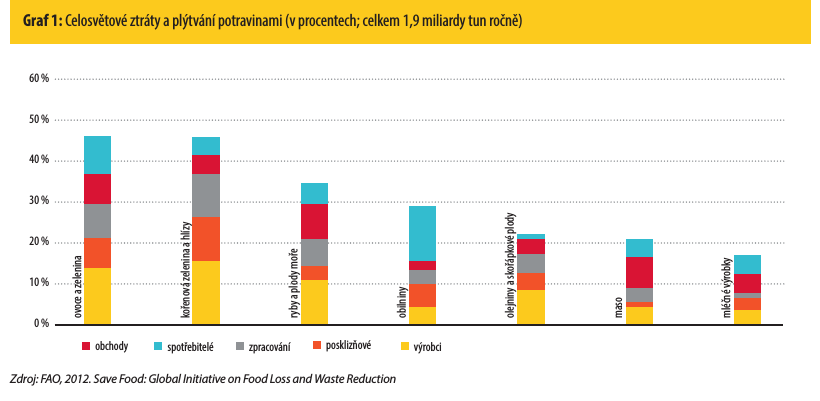 Převzato z: Hoering, Uwe. 2014. ZTRACENÉ SKLIZNĚ – Plýtvání a potravinová bezpečnost. Praha, Glopolis.
Plýtvání potravinami = plýtvání zdroji
Voda
Na vyplýtvané jídlo se ročně spotřebuje 250 km3 vody (= 3 Ženevská jezera)
Skleníkové plyny
3. místo po emisích Číny a USA
Půda
14 mil km2 = 28 % veškeré zemědělské půdy
Nejvíce půdy plýtváno pro produkci masa – 78 % (zatímco maso tvoří jen 11 % vyplýtvaného jídla)
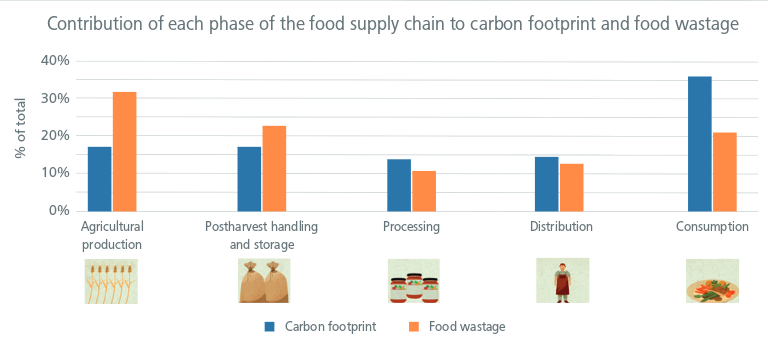 Převzato z: FAO. 2011. Global wastage footprint & Climate Change.
Environmentální dopady
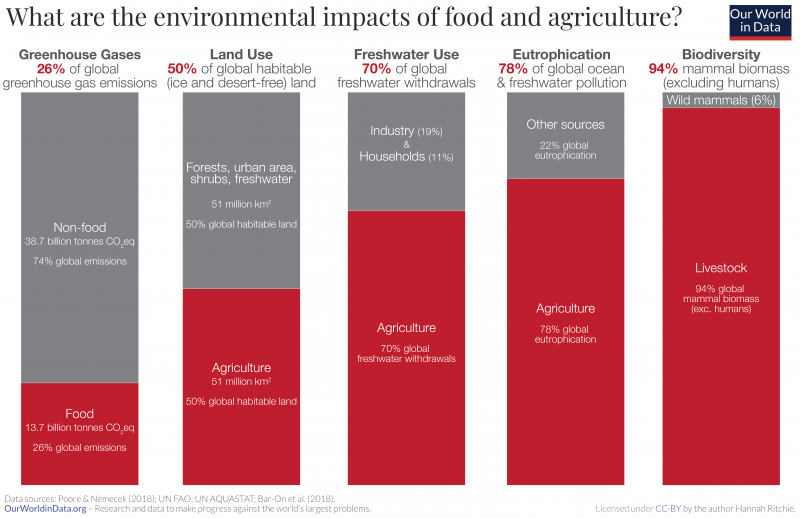 V
https://ourworldindata.org/env-impacts-of-food
Potraviny jako environmentální zátěž
Zemědělství
Využívá 50 % nezamrznuté souše
Spotřebovává 70 % veškeré užívané sladké vody
Produkuje 78 % vodního znečištění
Výroba potravin (zemědělství, změna land use a navazující činnosti) produkují 17-35 % celkových antropogenních emisí skleníkových plynů	(srovnej Our World in Data s: FAO, nebo s The Conversation)
OTÁZKA 4: Jak snížit environmentální dopady zemědělství a potravinové produkce?
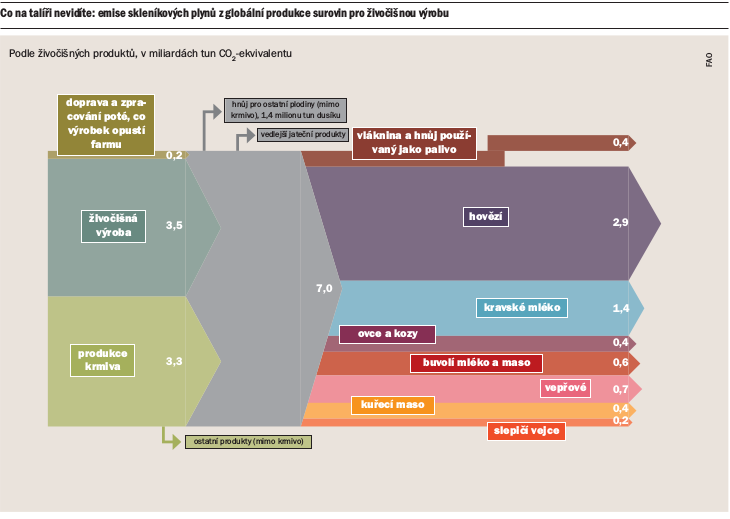 Převzato z: Atlas masa: příběhy a fakta o zvířatech, která jíme. 2014. Praha, Heinrich-Böll-Stiftung a Hnutí DUHA.
Potraviny a půda
Eroze (svrchní vrstvy) půdy
Půda pokrytá vegetací se obnovuje přibližně stejně rychle jako dochází k erozi (stovky let)
Problém: orba, odlesnění
38% světové orné půdy je ohroženo erozí
Degradace půdy
Desertifikace: zhoršuje se s klimatickou změnou
Také v Evropě: jižní, střední a východní E.: 8 % půd ohroženo
Zasolování: jako důsledek zavlažování a minerálních hnojiv; dnes je ohroženo 10 % zavlažované půdy
Potraviny a voda
Přečerpávání podzemních vod: hlavně Indie, Čína, USA - obiloviny
Znečištění
Sedimenty z erodované půdy
Živiny z polí  eutrofizace  přemnožení sinic a řas  “dead zones” v mořích
Rybolov a chov ryb
Lov vlečnými sítěmi: ničení mořského dna
Chov: znečištění odpadem a antibiotiky; ničení biotopů
Znečištění pesticidy
98 % insekticidů a 95 % herbicidů skončí jako znečištění ovzduší, vody, nebo potravin
Persistentní látky - přenášení potravinovým řetězcem
např. DDT
Vyvíjení odolnosti na pesticidy
Zabíjení přirozených predátorů
Dlouhodobé studie zpochybňují pozitivní vliv na množství produkce
Pesticides - Our World in Data
Potraviny a biodiverzita
Ztráta habitatu: hlavně odlesňování a pastva
Zvětšování zrna krajinné mozaiky
Průmyslové zemědělství využívá jen velmi malou škálu plodin
V Indií se pěstovalo cca 30 000 odrůd rýže, dnes 75% tvoří jen 10 odrůd
Energetická náročnost
Energetická náročnost
Průměrná efektivita: 7-10 : 1
Rostlinná potrava: 3 : 1
Hovězí maso 35 : 1
Potravinová suverenita
Potravinová bezpečnost (Food security)
„Potravinová bezpečnost je zaručena tehdy, pokud za všech okolností mají všichni lidé ekonomický, sociální a fyzický přístup k dostatečnému množství bezpečných a výživných potravin postačujících k pokrytí potřeb jejich výživy a stravovacích preferencí tak, aby mohli vést aktivní a zdravý život.“ (Světový potravinový summit, 1996 + doplnění FAO 2001)
4 rozměry
Dostupnost potravy (availability; výroba, distribuce a výměna)
Přístup k potravě (access; cena, alokace, preference)
Využití potravin (vhodná dieta, čistá voda, hygienická opatření)
Stabilita přístupu (není riziko ztráty přístupu v důsledku náhlých výkyvů)
Potravinová nejistota (Food insecurity)
Potravin se celosvětově vyprodukuje dostatek, problém je zejména v distribuci a přístupu
Do budoucna ale potřeba zvýšit produkci / změnit složení stravy
Problematické trendy a faktory:
Populační růst
Urbanizace
Nárůst cen potravin
Změny stravovacích návyků
Znečištění ŽP
Klimatická změna
Chudoba a bezmoc
Konflikty 
Globální potravinový systém
Liberalizace
Upřednostňování importu a exportu
Kolísání cen
Zábory půdy
Podpora biopaliv
Potravinová suverenita
„Potravinová suverenita je právo lidí na zdravou a kulturně přiměřenou potravu vyráběnou prostřednictvím ekologických a udržitelných metod a jejich právo vytvořit si své vlastní potravinové a zemědělské systémy.“
https://potravinovasuverenita.cz 

Jinými slovy se jedná o „cestu“, jak dosáhnout potravinové bezpečnosti – stálé fyzické, sociální a ekonomické dostupnosti potravy pro všechny.

Jedná se o cestu, jak dosáhnout větší kontroly nad produkcí, obchodem a spotřebou potravin.
Co s tím mohu dělat?
Podporovat aby:
Zemědělci měli důstojné ekonomické podmínky
Zemědělci využívali ekologických a udržitelných způsobů hospodaření
Distribuční sítě zajišťovaly zdravou, bezpečnou a místní produkci
Nebyla utlačována práva výrobců a spotřebitelů nikde na světě
Spotřebitelé byli schopni si potravu obstarat kdekoli na světě
Jako majitel půdy
Neprodávat půdu spekulantům! Preferovat místní ekologické drobné farmáře
Takto ne: http://fondpudy.cz/
Takto ano: http://nadacepropudu.cz/
Jako zemědělec
Zaměřit se na ekologické hospodaření
Vytvářet dlouhodobé vztahy s majiteli pozemků
Hledat nové distribuční kanály – poskytovat produkci svým sousedům a místním lidem
Např: http://www.kpzinfo.cz/
Jako spotřebitel
Omezit konzumaci importované produkce a produkce z velkofarem a velkochovů
Podporovat místní zemědělce – nákupem, pomocí, informacemi
Upozorňovat na význam zemědělské půdy místní obyvatele, ale také místní a celostátní politiky
Pěstovat vlastní potraviny. Ve městě vytvářet komunitní zahrady, na venkově se starat o kousek půdy. Přebytky směňovat. Vytvářet potravinové sítě.
Vytvořit např. potravinové družstvo nebo se stát součástí http://www.kpzinfo.cz/ a najít si konkrétního farmáře.
Zdroje
A CAP for healthy farms, healthy people, healthy planet Public money must deliver public goods January 2017, IFOAM, https://www.ifoam-eu.org/sites/default/files/ifoameu_policy_cap_post_2020_vision_paper_final_201701.pdf 
Atlas půdy. Fakta a čísla o zemi, půdě a životě, 2018, Glopolis, https://glopolis.org/_publications/atlas-pudy 
Myers, Norman & Spoolman, Scott. Environmental issues & solutions: a modular approach. International edition. Australia: Brooks/Cole, Cengage Learning. Chapter 4: Food Resources, s. 83-113
Braniš. Martin. 2006. Globální problémy životního prostředí. In. Dlouhá, Jana; Dlouhý, Jiří; Mezřický, Václav (eds.) Globalizace a globální problémy. Sborník textů k celouniverzitnímu kurzu “Globalizace a globální problémy” 2005-2007. Univerzita Karlova v Praze, Centrum pro otázky životního prostředí, s. 207-212
Gomiero, Tiziano, 2016,Soil degradation, land scarcity and food security: Reviewing a complex challenge. Přednáška na MU 1 March 2016
Věžník, Antonín 2008. Geografie zemědělství. Přednášky z kurzu Z0047 Geografie průmyslu a zemědělství. Geografický ústav Masarykovy univerzity.
Save the bees. Greenpeace. Dostupné online www.sos-bees.org
Who Owns Nature? Corporate Power and the Final Frontier in the Commodification of Life. ETC GROUP. November 2008. 48 s. Dostupné online. http://www.etcgroup.org/sites/www.etcgroup.org/files/publication/707/01/etc_won_report_final_color.pdf 
"Wal Mart Stores Inc 2016 Annual Report Form United States Securities and Exchange Commission. February 21, 2016. Dostupné online http://www.sec.gov/Archives/edgar/data/104169/000010416914000019/0000104169-14-000019-index.htm 
Státní zemědělský intervenční fond. Dostupné online www.szif.cz 
Ministerstvo zemědělství ČR. Portál e-agri. Dostupné online www.eagri.cz 
Situační a výhledová zpráva, Půda, prosinec 2012, Ministerstvo zemědělství. Dostupné online http://eagri.cz/public/web/file/181775/Zprava_Puda_kniha_web__1_.pdf 
Ročenka ekologického zemědělství 2011. Dostupné online http://eagri.cz/public/web/file/186838/Rocenka_EZ_2011_web.pdf 
TTIP the downfall of EU agriculture. Dostupné online http://www.euractiv.com/section/agriculture-food/news/ttip-the-downfall-of-eu-agriculture/)
Milerová Prášková, Dagmar. Zábory půdy v Africe. Hrozba pro potravinovou bezpečnost. Glopolis, listopad 2011. Dostupné online. http://glopolis.org/cs/clanky/zabory-pudy-v-africe/
Zdroje
Proč jedna miliarda hladoví? Fakta a mýty. Březen 2011, Glopolis. Dostupné online http://www.glopolis.org/soubory/8eff/proc-jedna-miliarda-hladovi.pdf 
UNEP (United Nations Environment Programme). 2012. The critical role of global food consumption patterns in achieving sustainable food systems and food for all.
Causes of Hunger, Dostupné online www.worldhunger.org 
Hlad nepřijímáme. Příručka vyslance. ActionAid, Glopolis. Dostupné online http://glopolis.org/cs/projekty/hlad-neprijimame/ 
Atlas půdy. Fakta a čísla o zemi, půdě a životě, Heinrich Böll Stiftung, 2018 https://cz.boell.org/sites/default/files/atlas_pudy_digitalni.pdf 
Atlas masa: příběhy a fakta o zvířatech, která jíme. 2014. Praha, Heinrich-Böll-Stiftung a Hnutí DUHA. Dostupné online: http://www.hnutiduha.cz/sites/default/files/publikace/2014/08/meatatlas2014_cz_web.pdf.
Hoering, Uwe. 2014. ZTRACENÉ SKLIZNĚ – Plýtvání a potravinová bezpečnost. Praha, Glopolis. Dostupné online: http://glopolis.org/soubory/9091/Ztracene-sklizne-plytvani-potravinova-bezpecnost.pdf.
FAO. 2011. Global wastage footprint & Climate Change. Dostupné online: http://www.fao.org/3/a-bb144e.pdf.
FAO. 2013. Food wastage footprint. Impacts on natural resources. Summary Report. Dostupné online: http://www.fao.org/docrep/018/i3347e/i3347e.pdf.
FAO, IFAD and WFP. 2015. The State of Food Insecurity in the World 2015. Meeting the 2015 international hunger targets: taking stock of uneven progress. Rome, FAO. Dostupné online: http://www.fao.org/3/a-i4646e.pdf.
http://www.nature.com/news/one-third-of-our-greenhouse-gas-emissions-come-from-agriculture-1.11708
http://www.fao.org/news/story/en/item/216137/icode/
http://www.fao.org/news/story/en/item/197623/icode/
LEAD & FAO. Livestock's Long Shadow: Environmental Issues and Options.2006. Dostupné online: ftp://ftp.fao.org/docrep/fao/010/a0701e/a0701e00.pdf.
Uniteda Nations. 2015 The Millenium Development Goals Report 2015. New York: United Nations. Dostupné online: www.un.org/millenniumgoals/2015_MDG_Report/pdf/MDG%202015%20rev%20(July%201).pdf 
Atlas for the end of the world. Dostupné online: http://atlas-for-the-end-of-the-world.com/ 
Our World in Data. Dostupné online: https://ourworldindata.org/